川崎市提出用
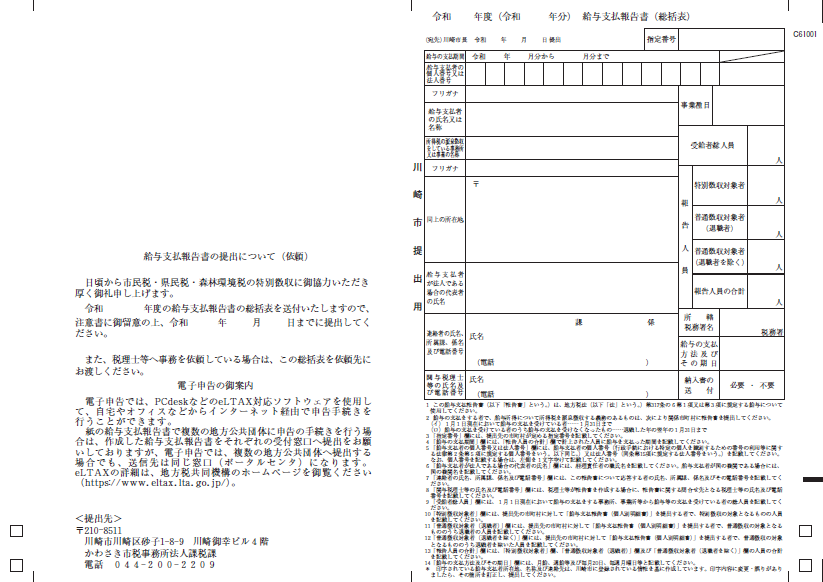 ７
６
住所
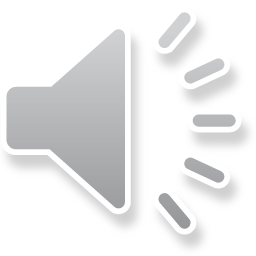 [Speaker Notes: ◇一呼吸おく◇

川崎市では、現在、特別徴収を行っている事業所等や
令和６年度分の給与支払報告書を提出された事業所等を対象に
「川崎市提出用」の総括表に
所在地や名称などを印字してお送りしています。
川崎市へ提出する際は、こちらの令和７年度用の総括表をお使いください。

また、独自に総括表を作成する場合でも、
「川崎市提出用」の総括表を必ず添えて提出してください。

なお、電子申告を利用されている事業所等には送付しておりません。

　　　★クリック★
　　　◇画面が切り替わる◇]
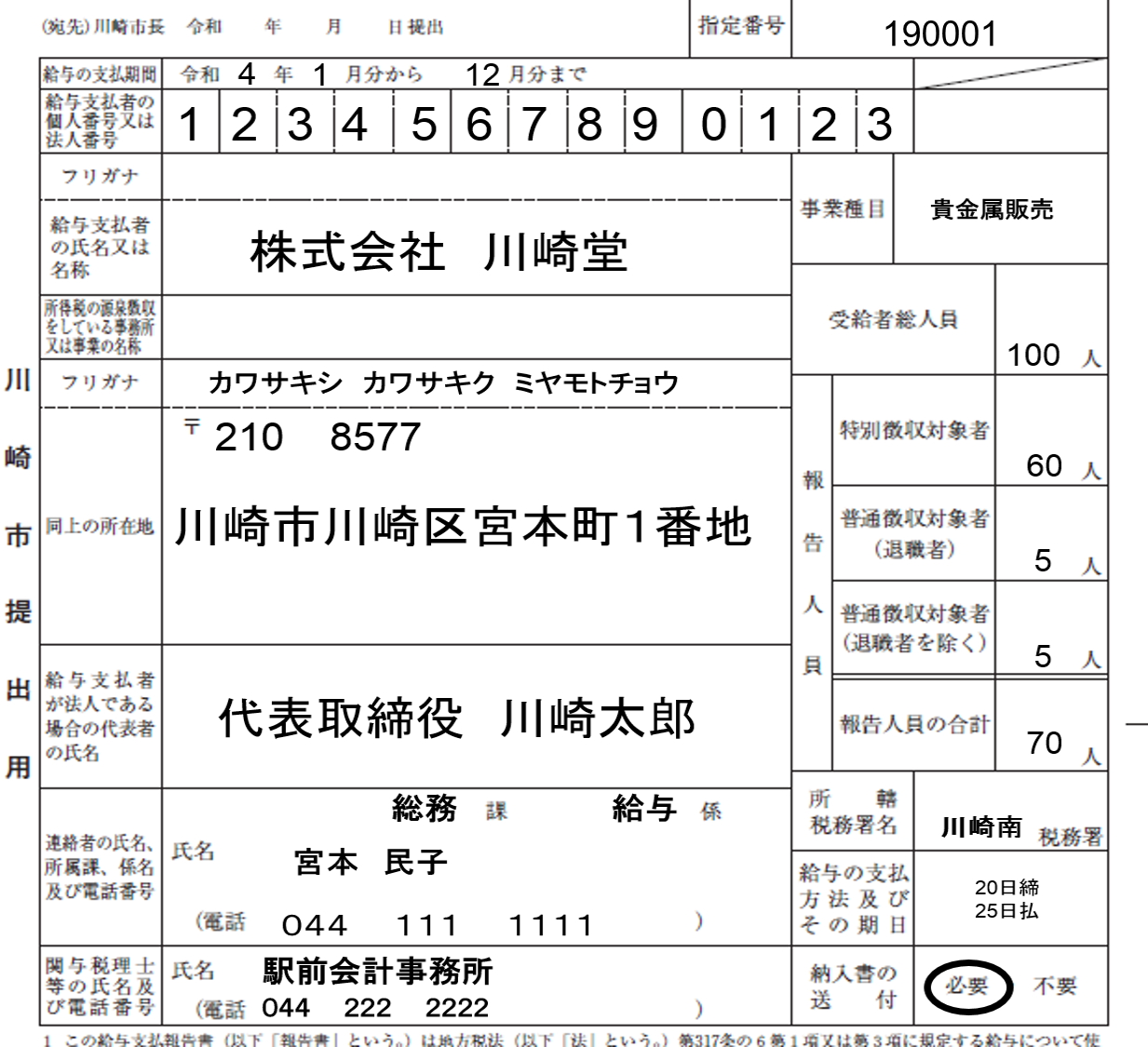 ①個人番号又は法人番号を記入する
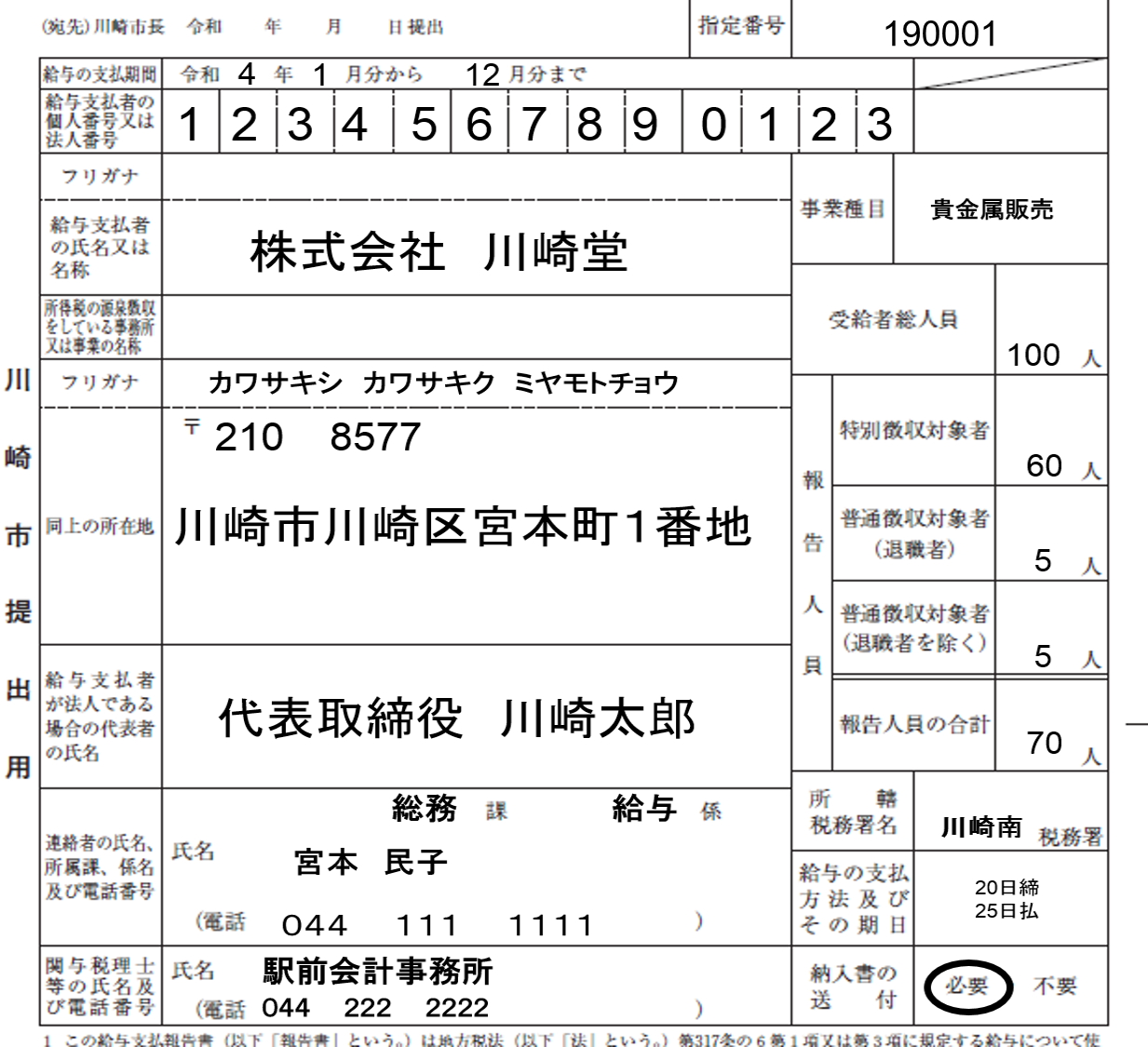 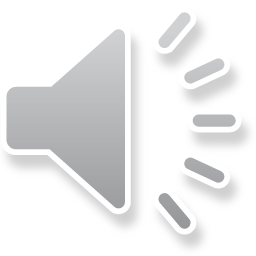 ６
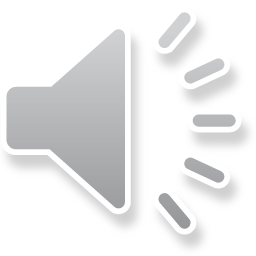 カブシキガイシャ　カワサキドウ
[Speaker Notes: 次に、記入方法を説明いたします。　
	★クリック　（法人番号が表示される）★
まず、「給与支払者の個人番号又は法人番号」の欄には、給与支払者が個人事業主
の場合には個人番号、法人の場合には法人番号を必ず記入してください。
　　　　　　　　　　★クリック　（人数がゆっくり表示される）★
「受給者総人員」の欄には、令和7年１月１日現在の事業所の給与受給者の総人数を
記入してください。
「特別徴収対象者」の欄には、川崎市への報告人員のうち
特別徴収対象者の人数を記入してください。
「普通徴収対象者（退職者）」の欄には、川崎市への報告人員の普通徴収対象者のうち、
退職者の人数を記入してください。
「普通徴収対象者（退職者を除く）」の欄には、川崎市への報告人員の普通徴収対象者のうち
退職者以外の人数を記入してください。
「報告人員の合計」の欄には、川崎市への報告人員の総数を記入してください。

　　　　　　　　　　★クリック　（納入書欄が囲まれる）★
納入書の送付の欄は、金融機関の住民税納入サービスなどを使用して納める場合のみ記入する項目です。
川崎市が作成した納入書が必要なら「必要」を、必要なければ「不要」を丸で囲んでください。

	★クリック★	◇画面が切り替わる◇]
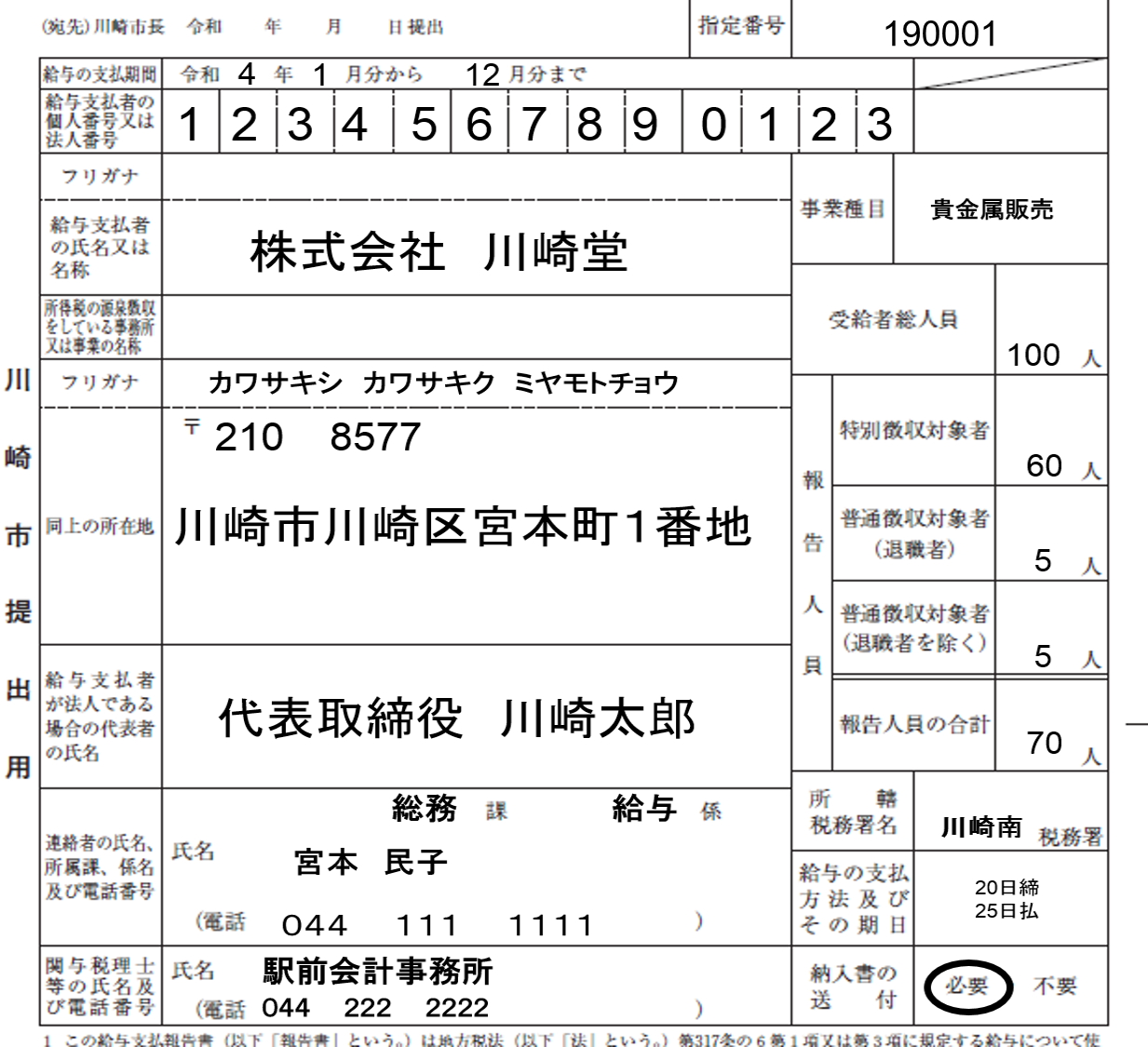 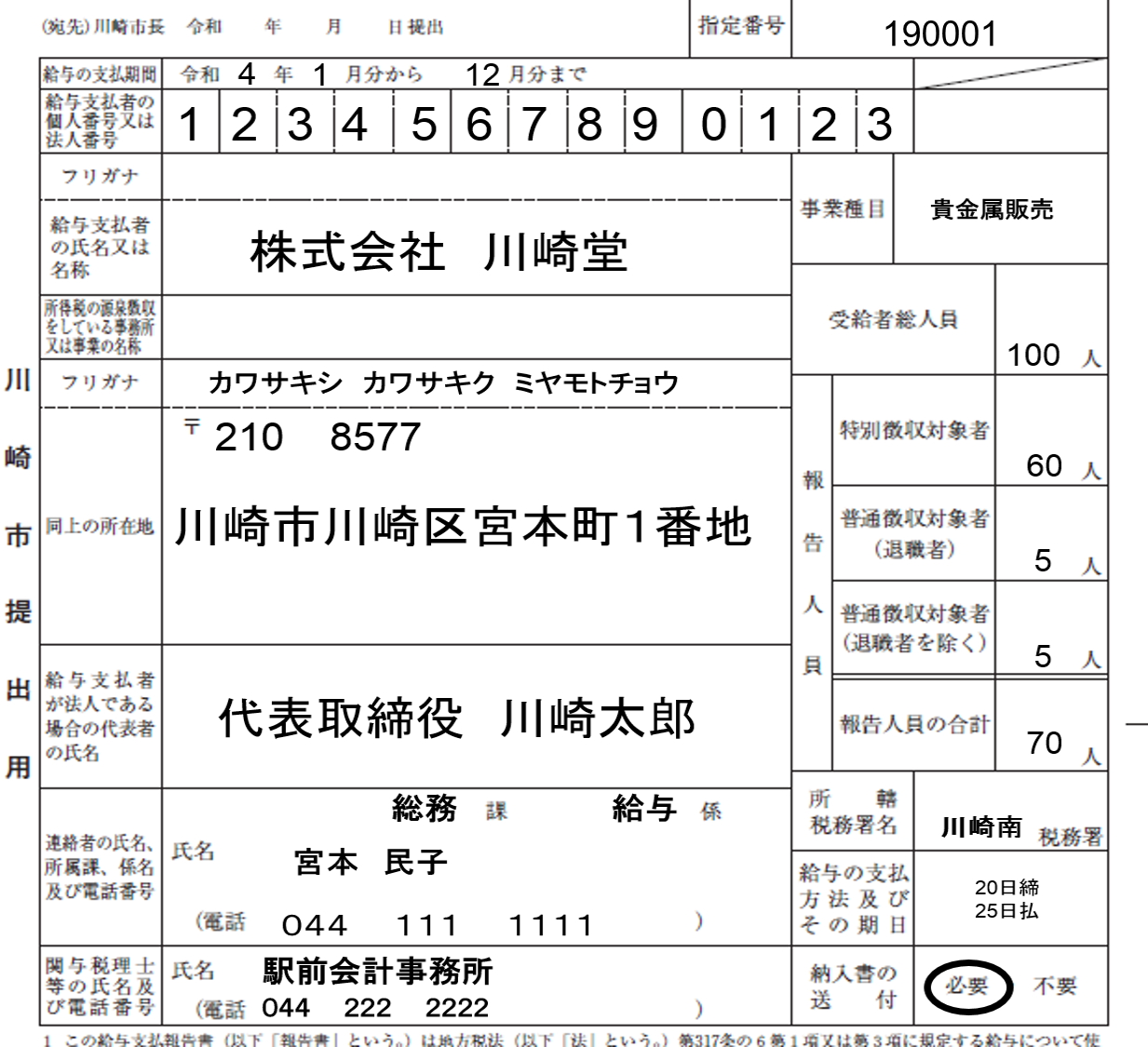 ①個人番号又は法人番号を記入する
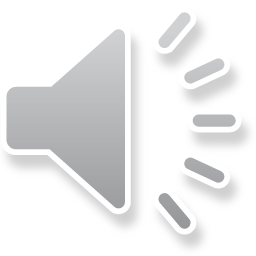 カブシキガイシャ　カワサキドウ
②報告する人数を記入する
給与受給者の総人数
[Speaker Notes: 次に、記入方法を説明いたします。　
	★クリック　（法人番号が表示される）★
まず、「給与支払者の個人番号又は法人番号」の欄には、給与支払者が個人事業主
の場合には個人番号、法人の場合には法人番号を必ず記入してください。
　　　　　　　　　　★クリック　（人数がゆっくり表示される）★
「受給者総人員」の欄には、令和７年１月１日現在の事業所の給与受給者の総人数を
記入してください。
「特別徴収対象者」の欄には、川崎市への報告人員のうち
特別徴収対象者の人数を記入してください。
「普通徴収対象者（退職者）」の欄には、川崎市への報告人員の普通徴収対象者のうち、
退職者の人数を記入してください。
「普通徴収対象者（退職者を除く）」の欄には、川崎市への報告人員の普通徴収対象者のうち
退職者以外の人数を記入してください。
「報告人員の合計」の欄には、川崎市への報告人員の総数を記入してください。

　　　　　　　　　　★クリック　（納入書欄が囲まれる）★
納入書の送付の欄は、金融機関の住民税納入サービスなどを使用して納める場合のみ記入する項目です。
川崎市が作成した納入書が必要なら「要」を、必要なければ「不要」を丸で囲んでください。

	★クリック★	◇画面が切り替わる◇]